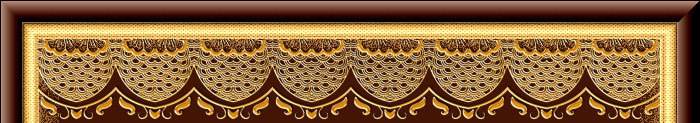 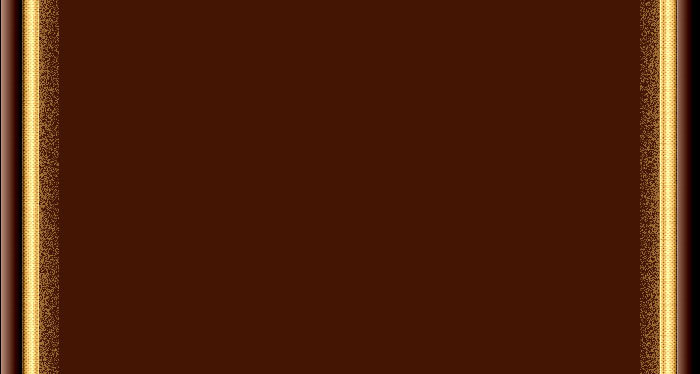 Интеллектуальная

игра по 

парикмахерскому делу
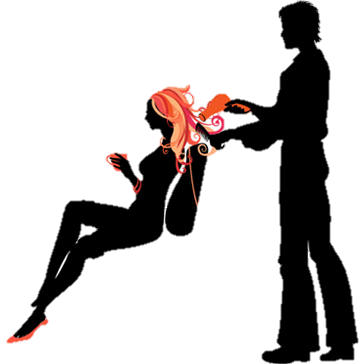 игра
правила игры
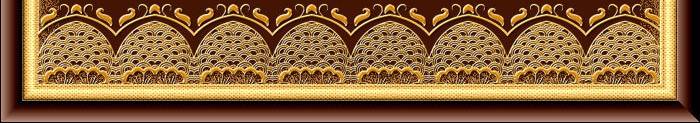 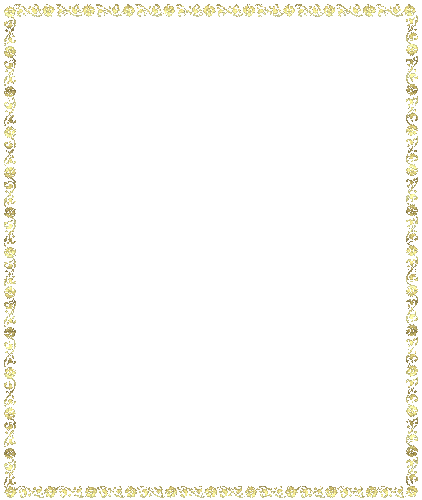 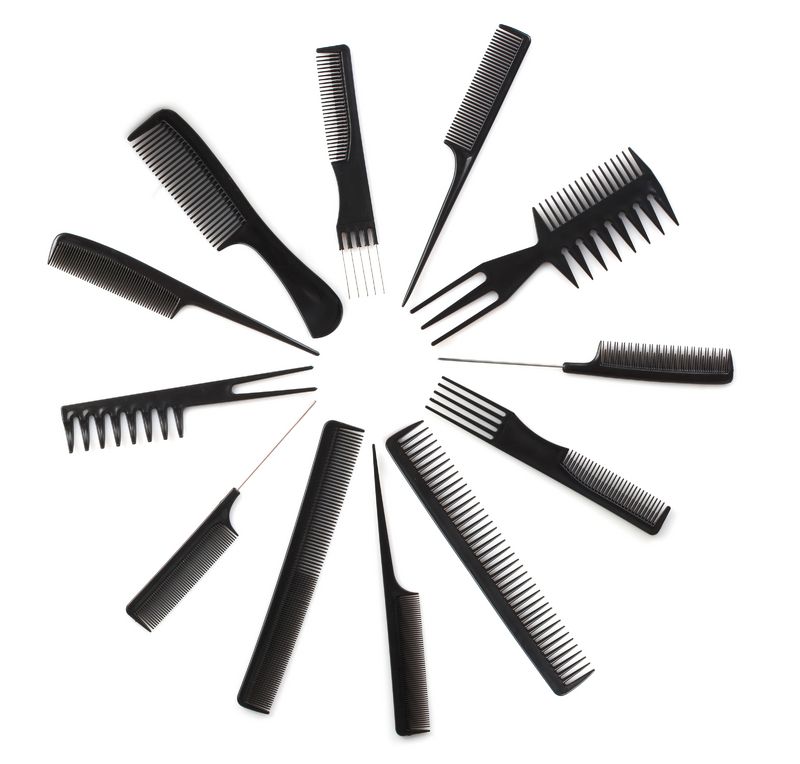 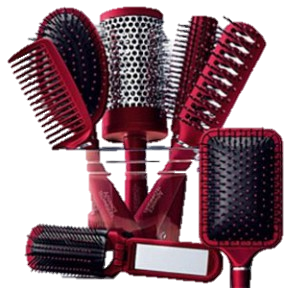 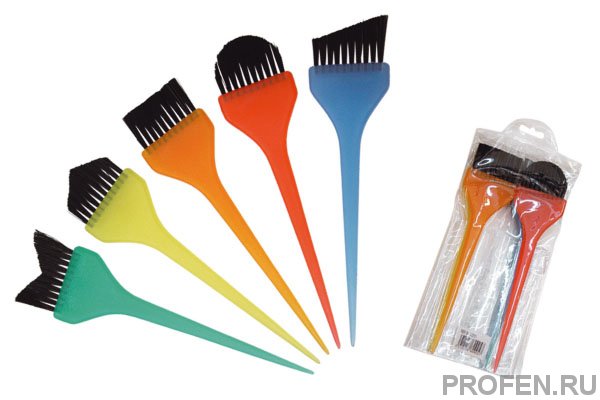 1
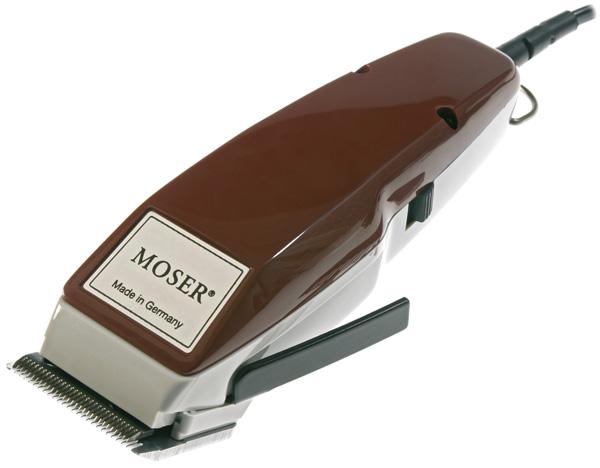 2
3
4
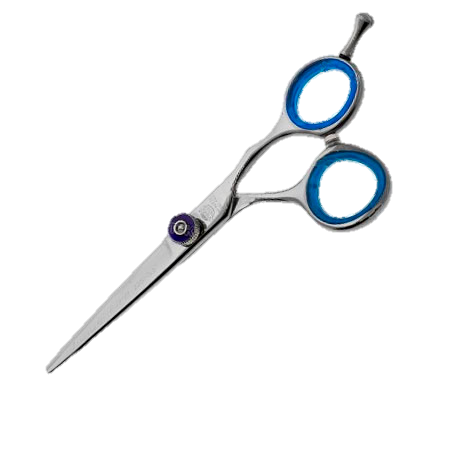 5
Инструменты и принадлежности
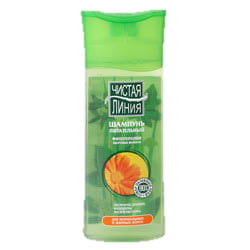 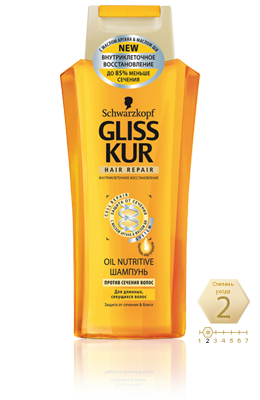 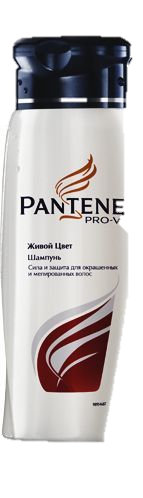 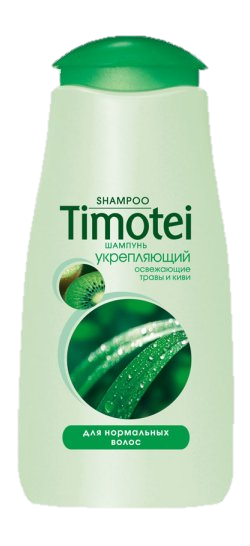 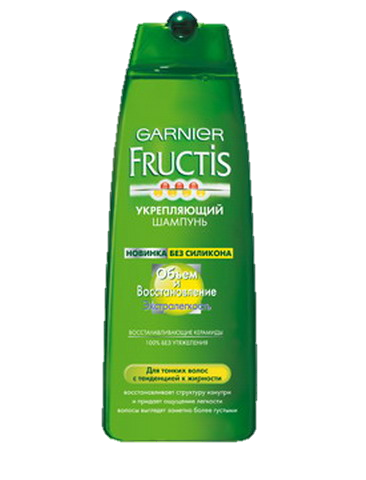 2
1
4
3
5
Уход за волосами
ИТОГ  ИГРЫ
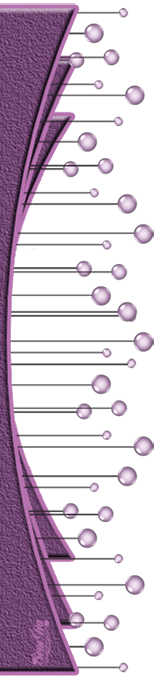 10
Инструменты и принадлежности
- Какие инструменты и принадлежности нельзя использовать при выполнении химической завивки и окрашивании волос?
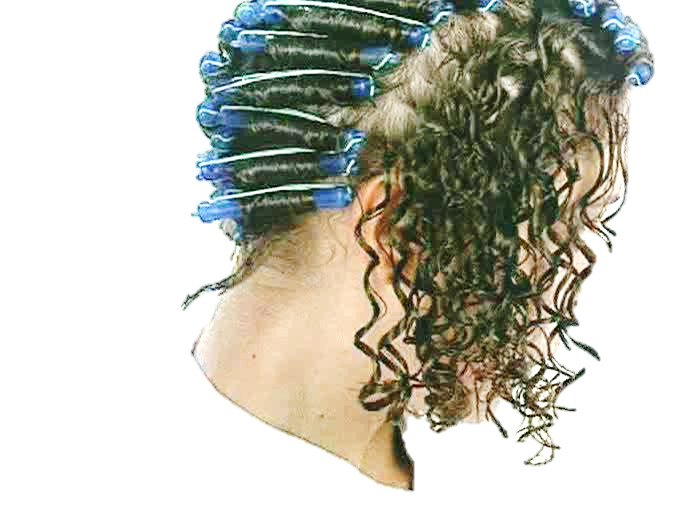 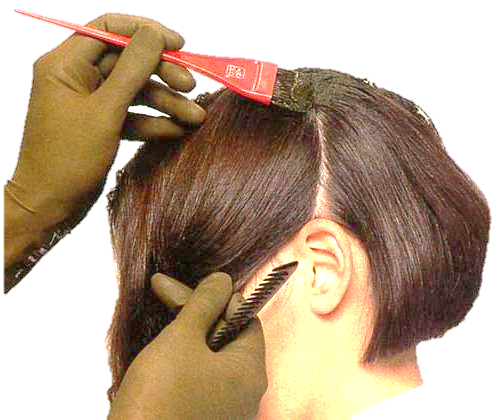 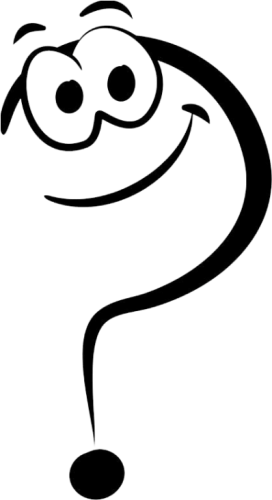 При выполнении химической завивки и окрашивании волос 
нельзя использовать металлические 
инструменты и принадлежности.
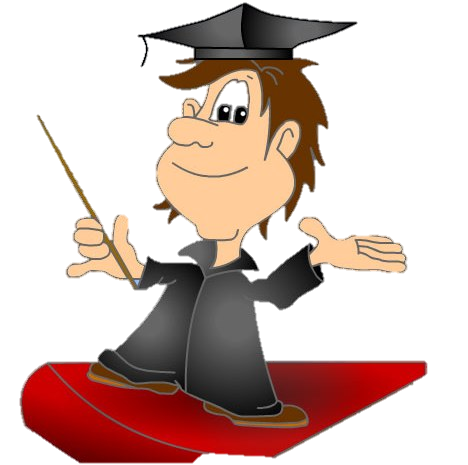 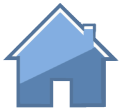 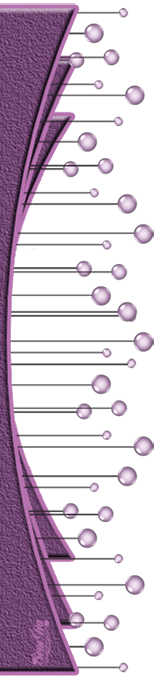 20
Инструменты и принадлежности
- Какие волосы нельзя подстригать электромашинкой?
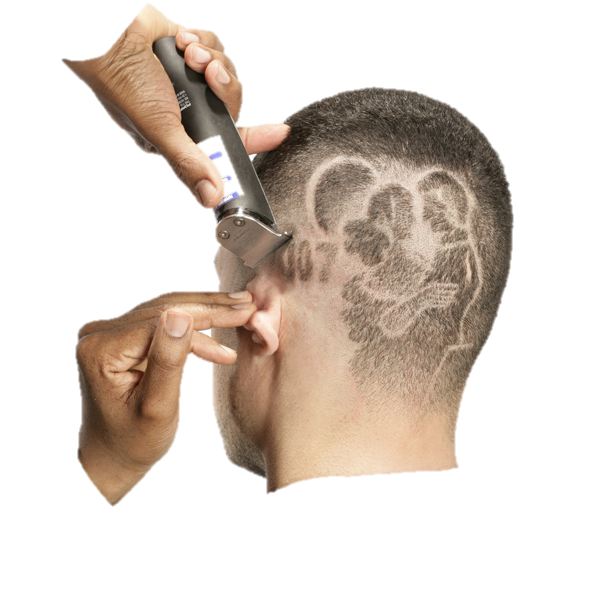 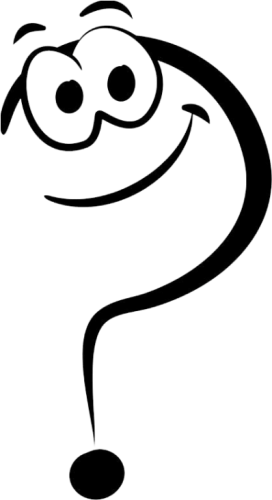 Электромашинкой нельзя подстригать 
грязные и мокрые волосы.
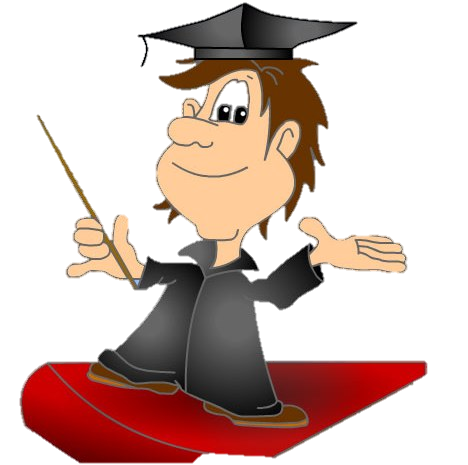 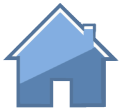 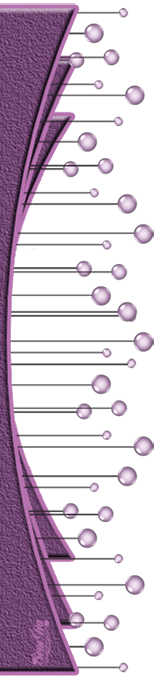 30
Инструменты и принадлежности
- Когда мастер использует шекер?
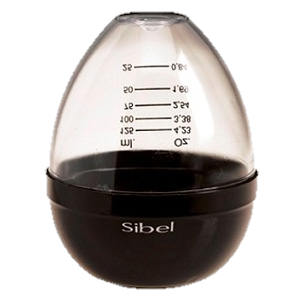 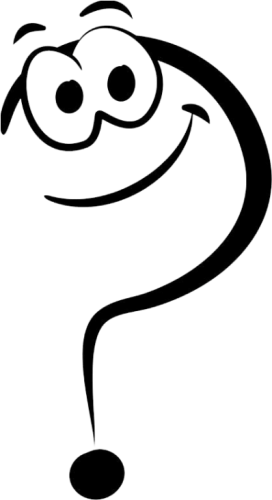 Мастер использует шекер 
при смешивания краски для волос.
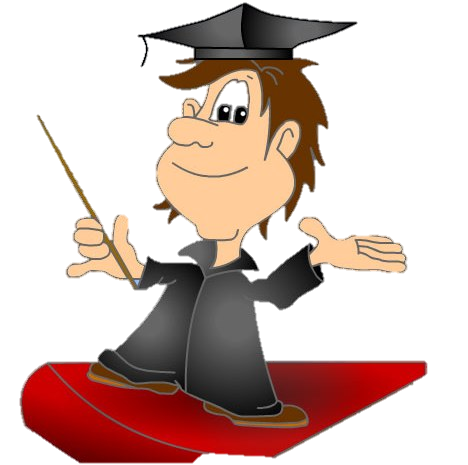 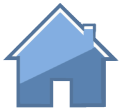 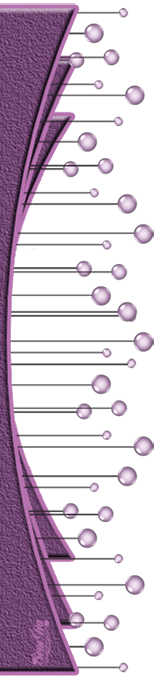 40
ОТГАДАЙ    ЗАГАДКУ
И сияет, и блестит, Никому оно не льстит, А любому правду скажет – Все как есть ему покажет.
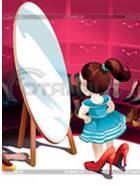 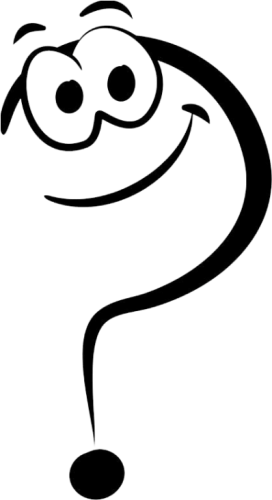 ЗЕРКАЛО
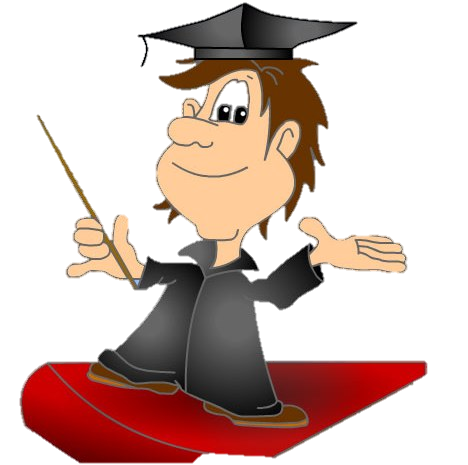 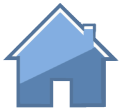 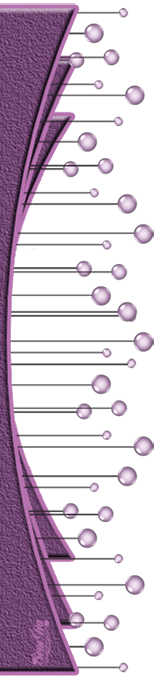 50
Инструменты и принадлежности
- С помощью, какой щетки выполняется укладка волос длиной до плеч?
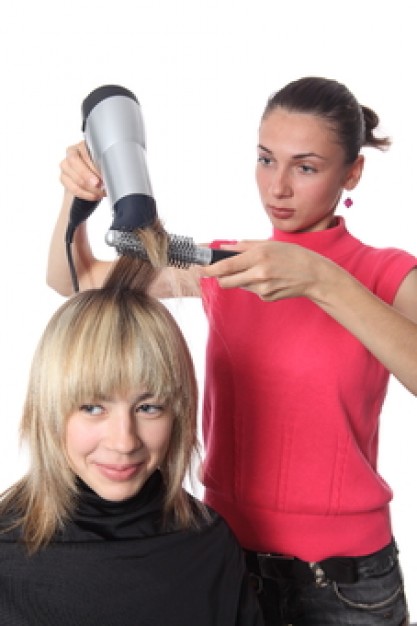 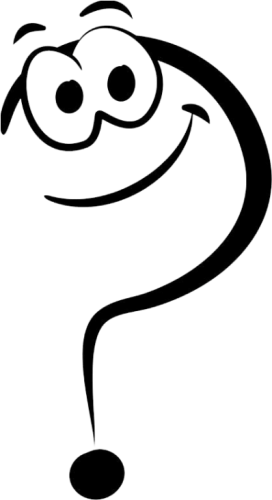 - Круглой щеткой выполняют укладку 
волос длиной до плеч.
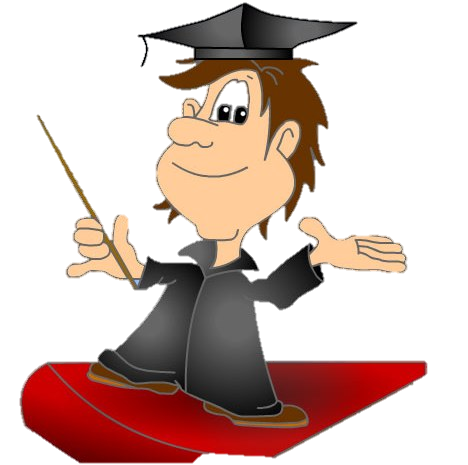 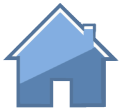 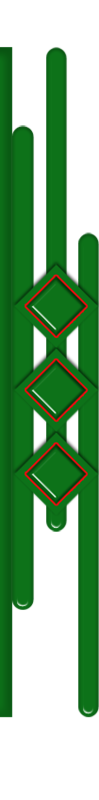 10
ОТГАДАЙ    ЗАГАДКУ
Моет волосы отлично,
Притом пенится прилично.
Кому в глазки попадает,
Тот, конечно, зарыдает.
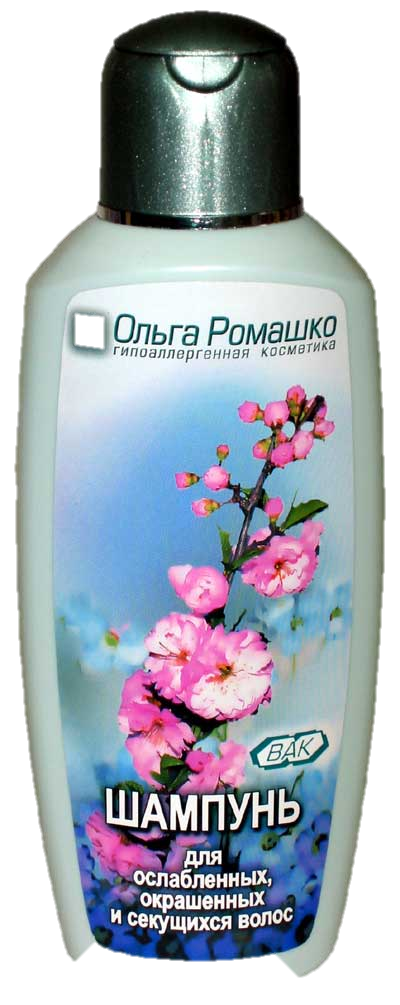 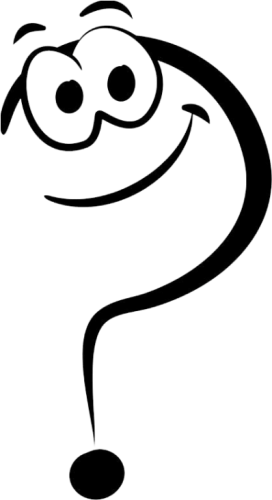 ШАМПУНЬ
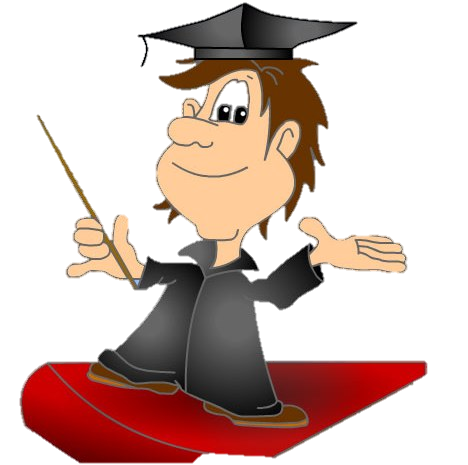 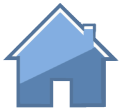 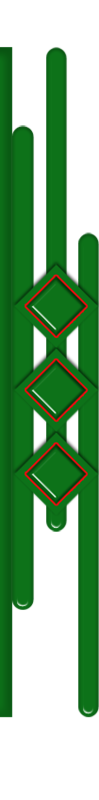 Уход за волосами
20
- Как правильно подобрать шампунь?
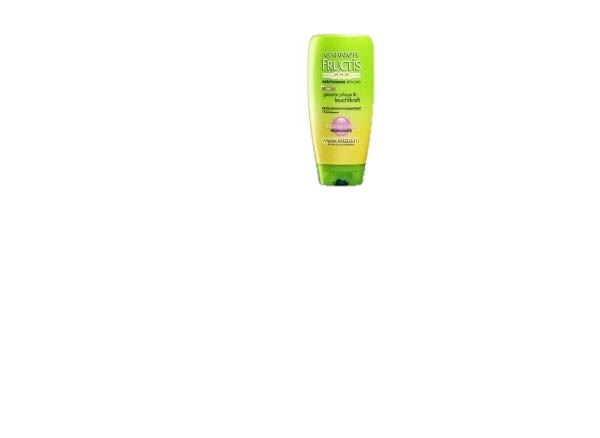 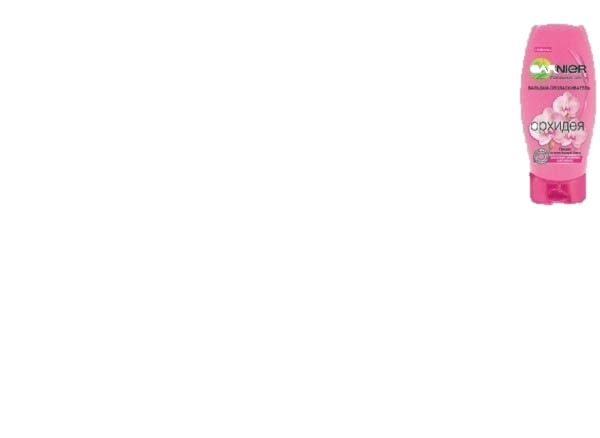 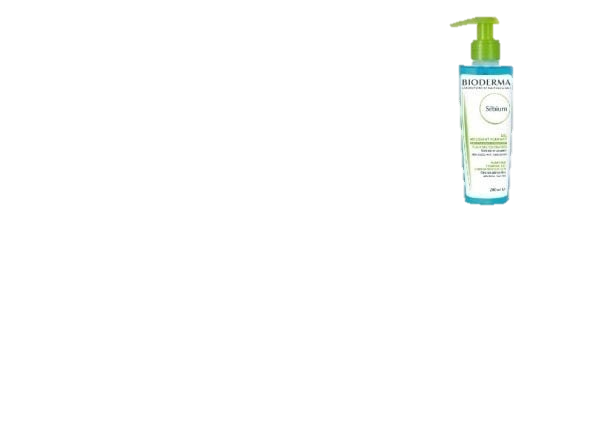 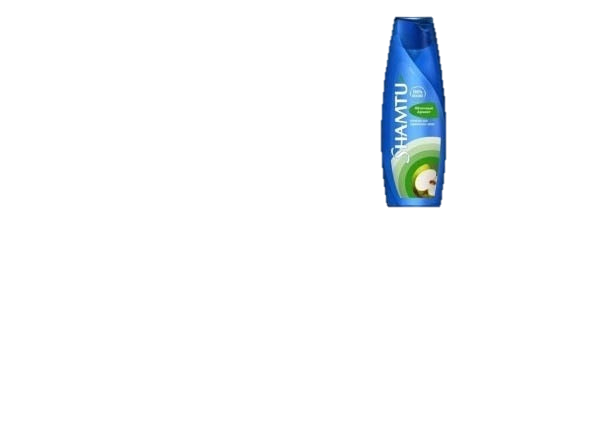 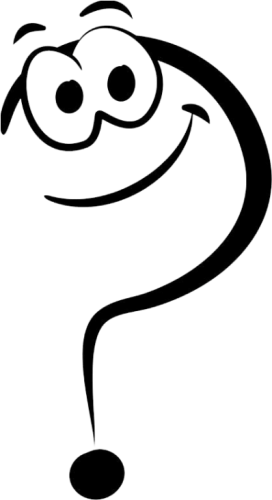 - Шампунь подбирают с учётом типа волос и их состояния.
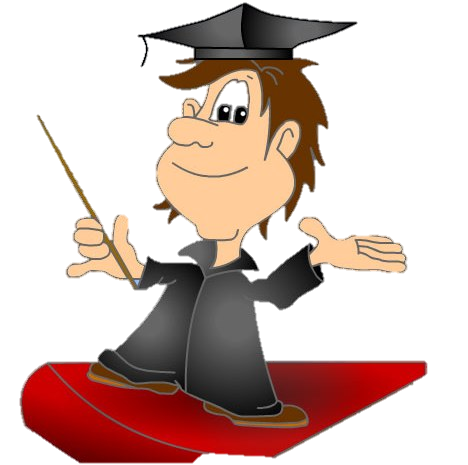 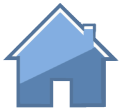 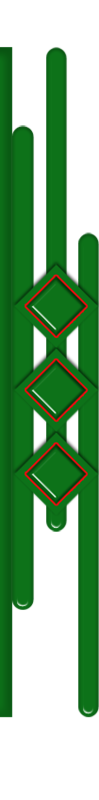 Уход за волосами
30
- Какие приёмы мытья головы ты знаешь?
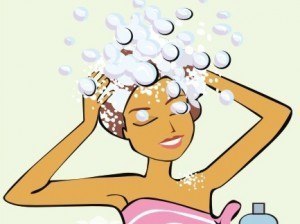 Существует два приёма мытья головы: 
с наклоном головы вперёд и с наклоном головы назад.
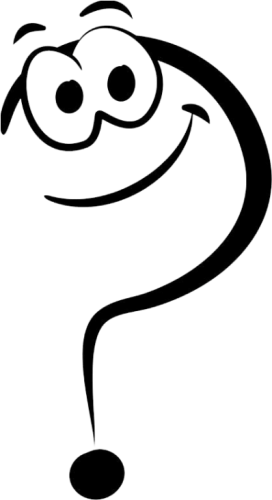 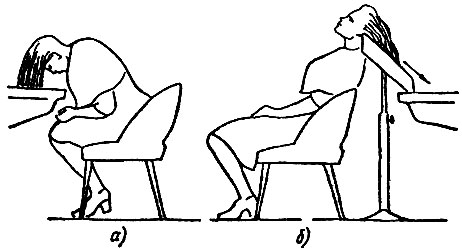 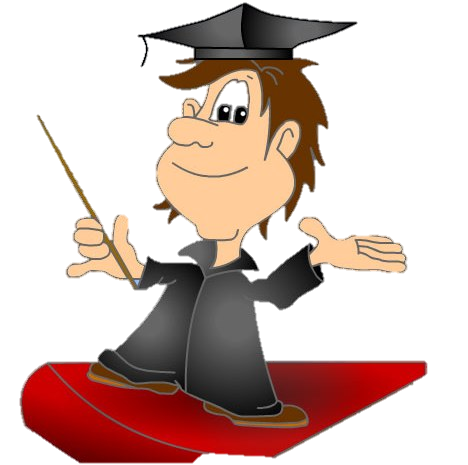 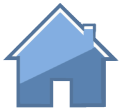 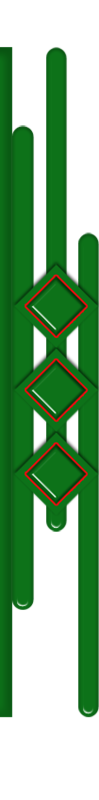 Уход за волосами
40
- Как часто можно мыть голову?
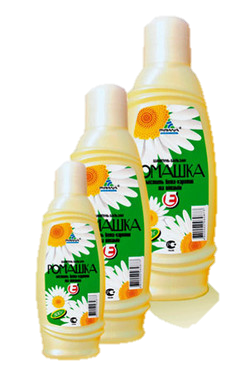 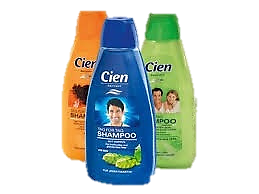 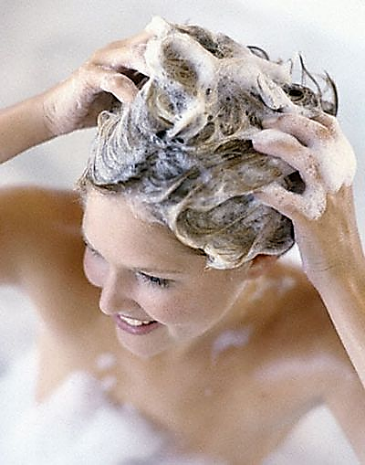 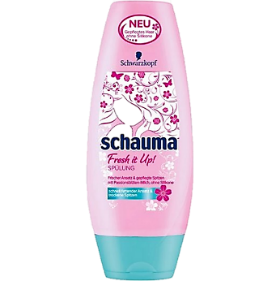 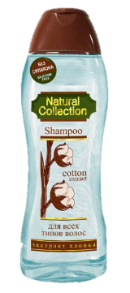 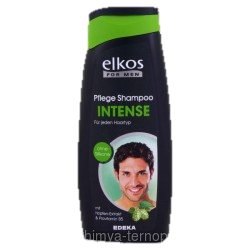 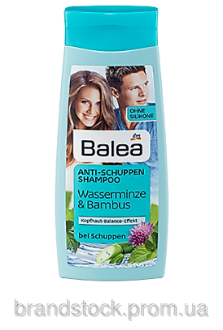 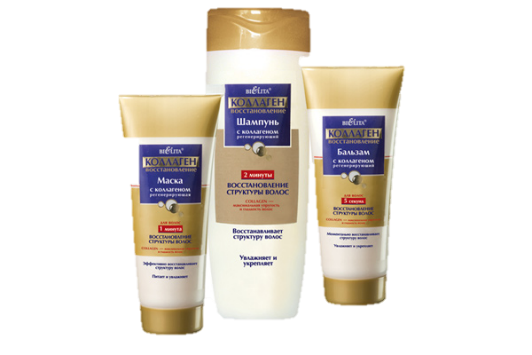 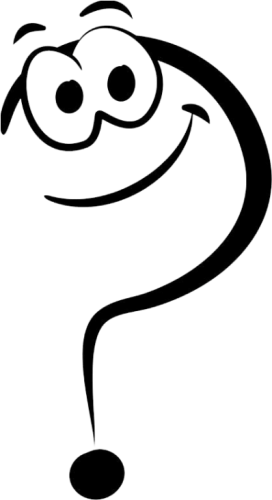 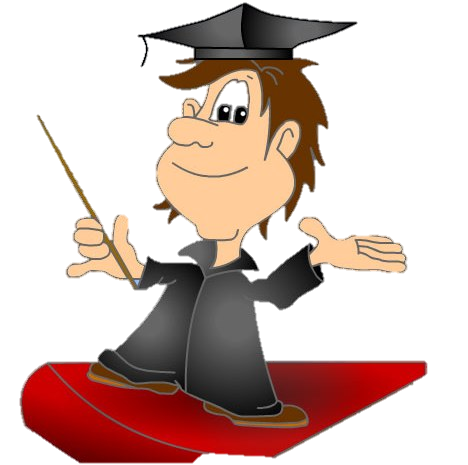 - При правильном выборе средств по уходу за волосами, голову можно мыть каждый день.
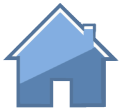 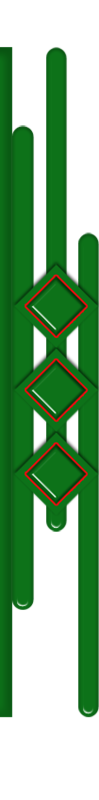 Уход за волосами
50
- В каких случаях массаж головы противопоказан?
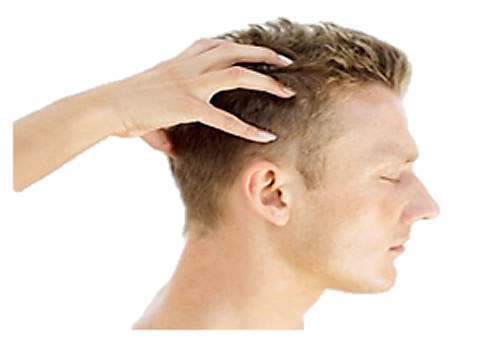 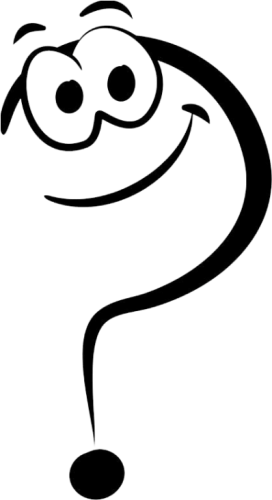 - Массаж головы противопоказан  при наличии кожных заболеваний, сильном выпадении волос, повышенном давлении, нервных заболеваниях и травме головы.
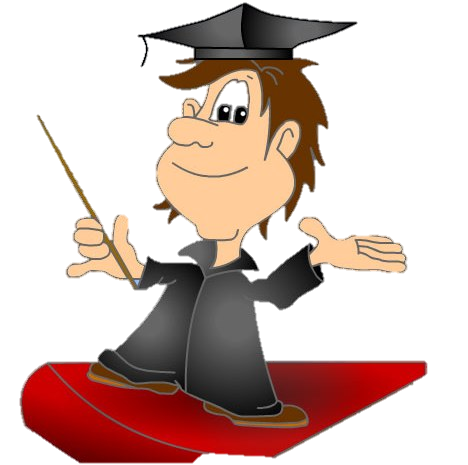 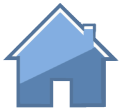 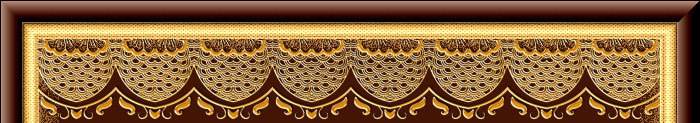 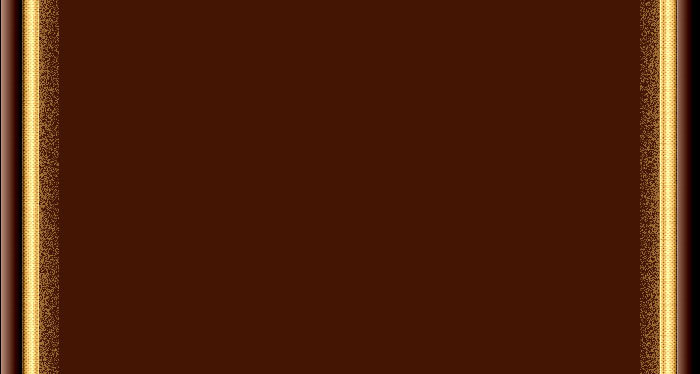 ИТОГ  ИГРЫ
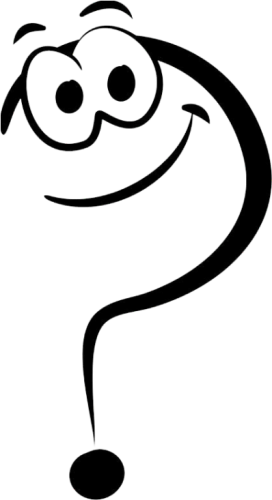 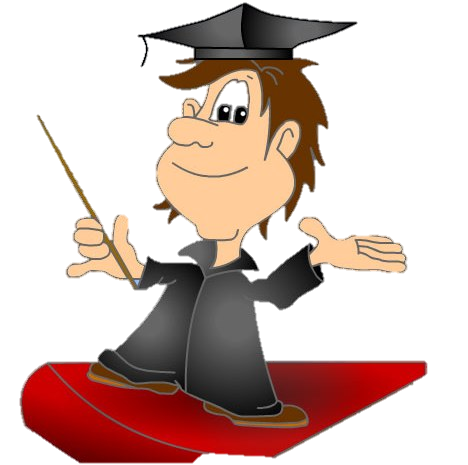 ДАЛЕЕ
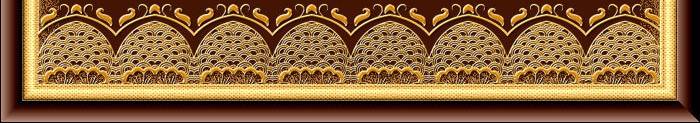 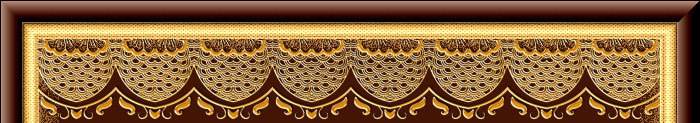 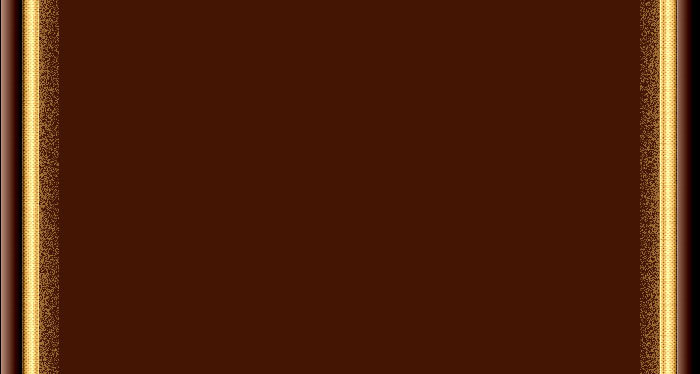 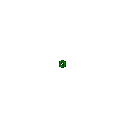 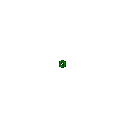 Спасибо  за  игру!
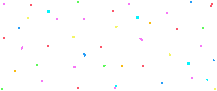 ВСЁ
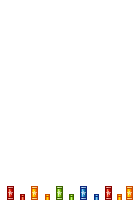 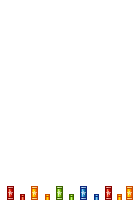 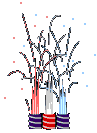 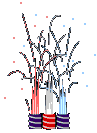 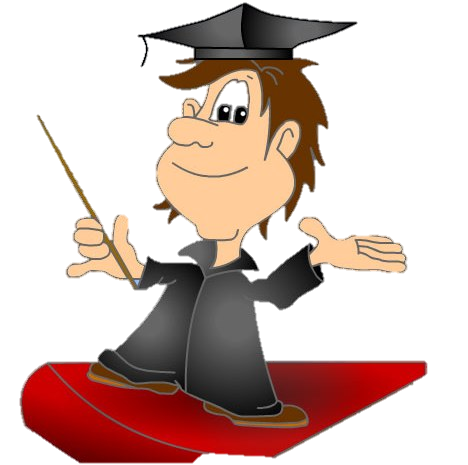 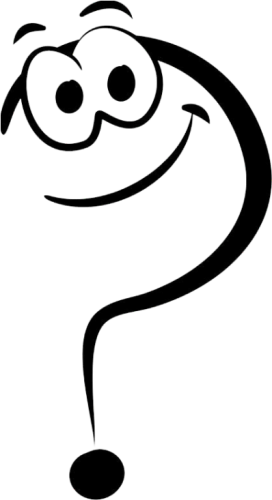 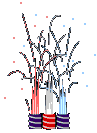 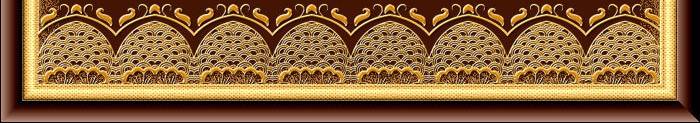 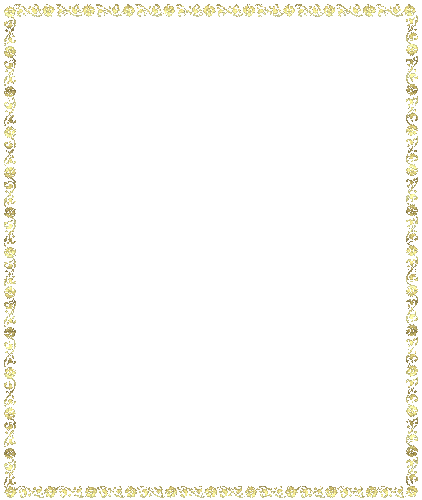 Правила  игры
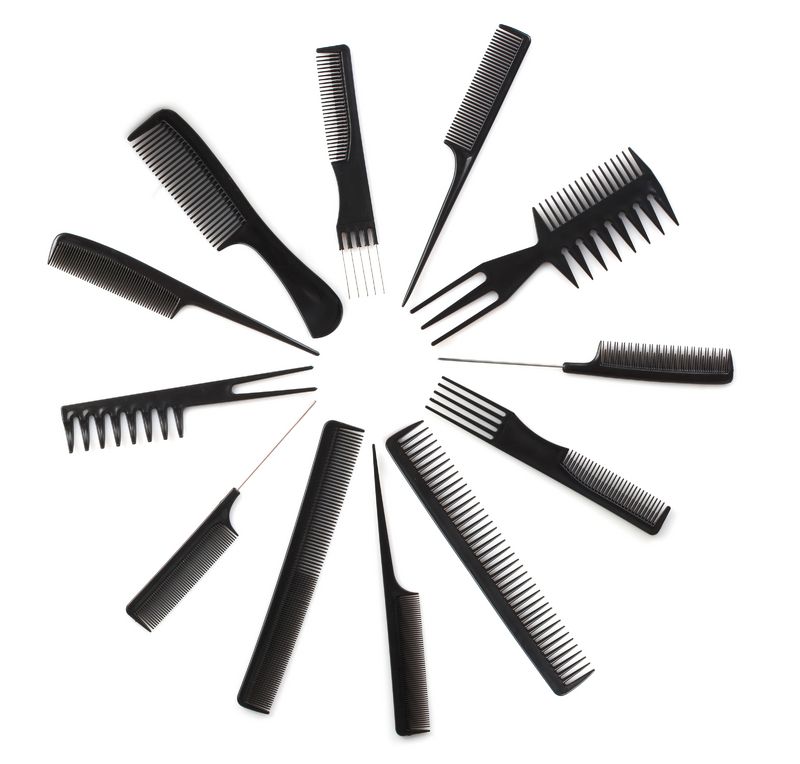 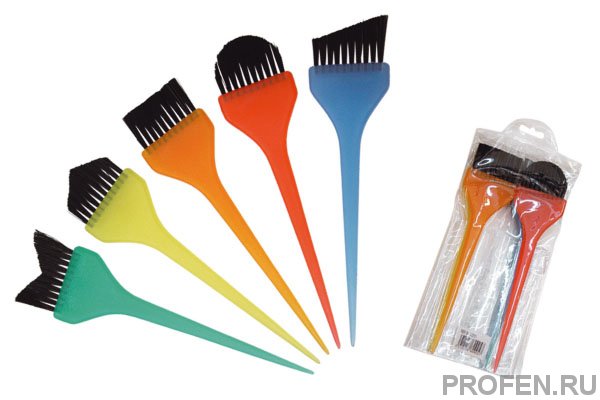 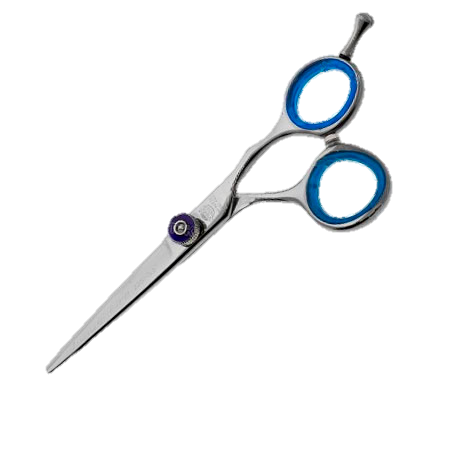 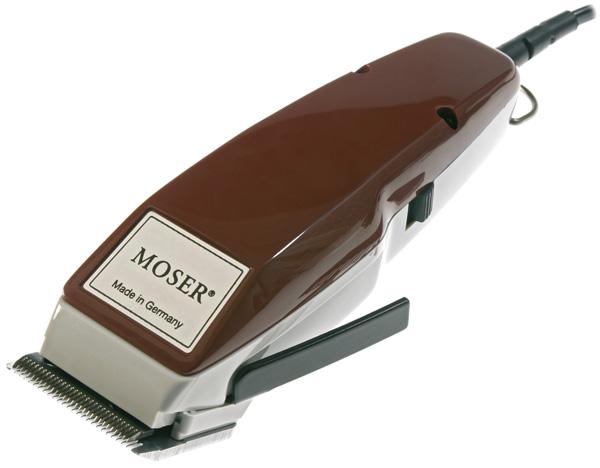 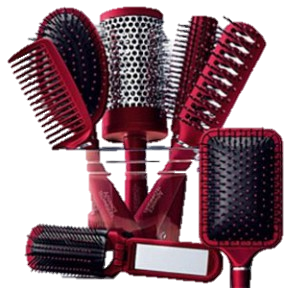 Инструменты и принадлежности
1
2
3
4
5
ОТГАДАЙ    ЗАГАДКУ
ПРОДОЛЖИТЕ      ПОСЛОВИЦУ
ОТВЕТЬ  на  ВОПРОС
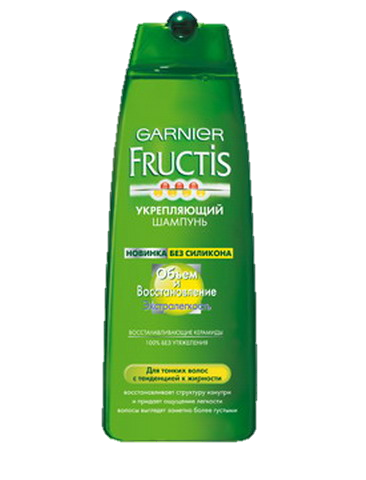 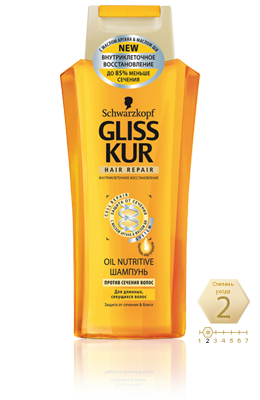 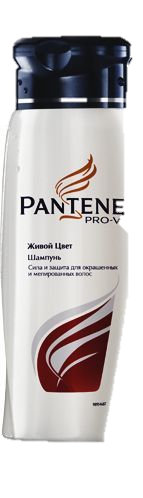 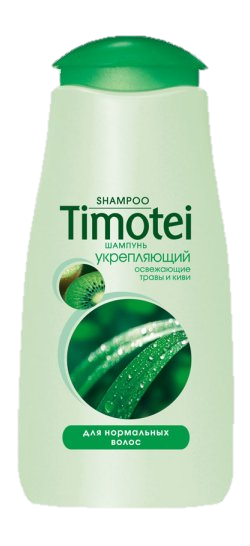 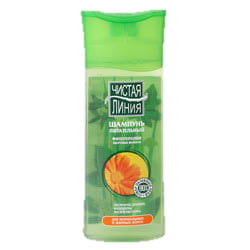 Уход за волосами
1
2
3
4
5